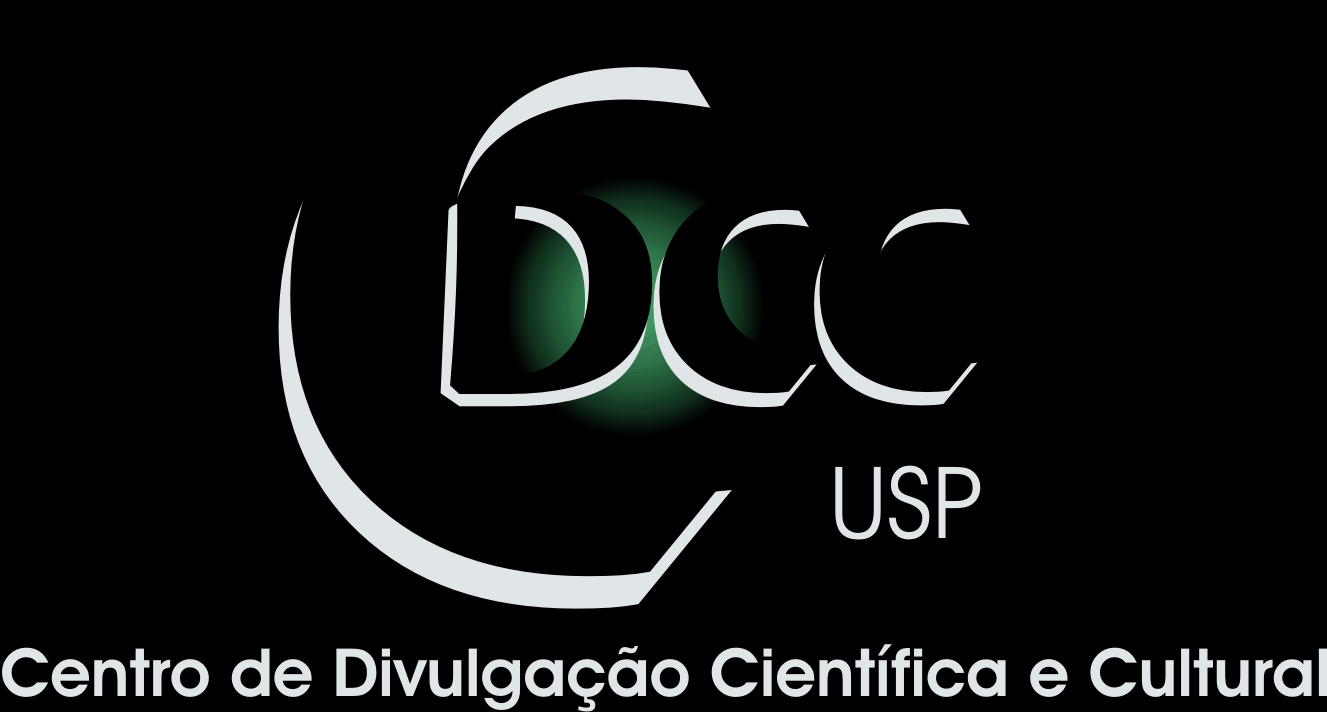 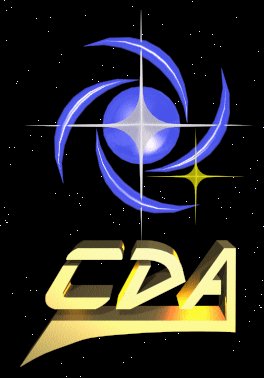 Sondas pioneiras em ação
Palestrante: Jéssica Cristina Ramos           –               E-mail: jessica.ramos@usp.br
[Speaker Notes: Plano de Fundo - http://www.un.org/News/dh/photos/large/2011/September/ISS2.jpg]
Astronáutica
Ciência que estuda os aspectos da locomoção no espaço
Isaac Newton
Johannes Kepler
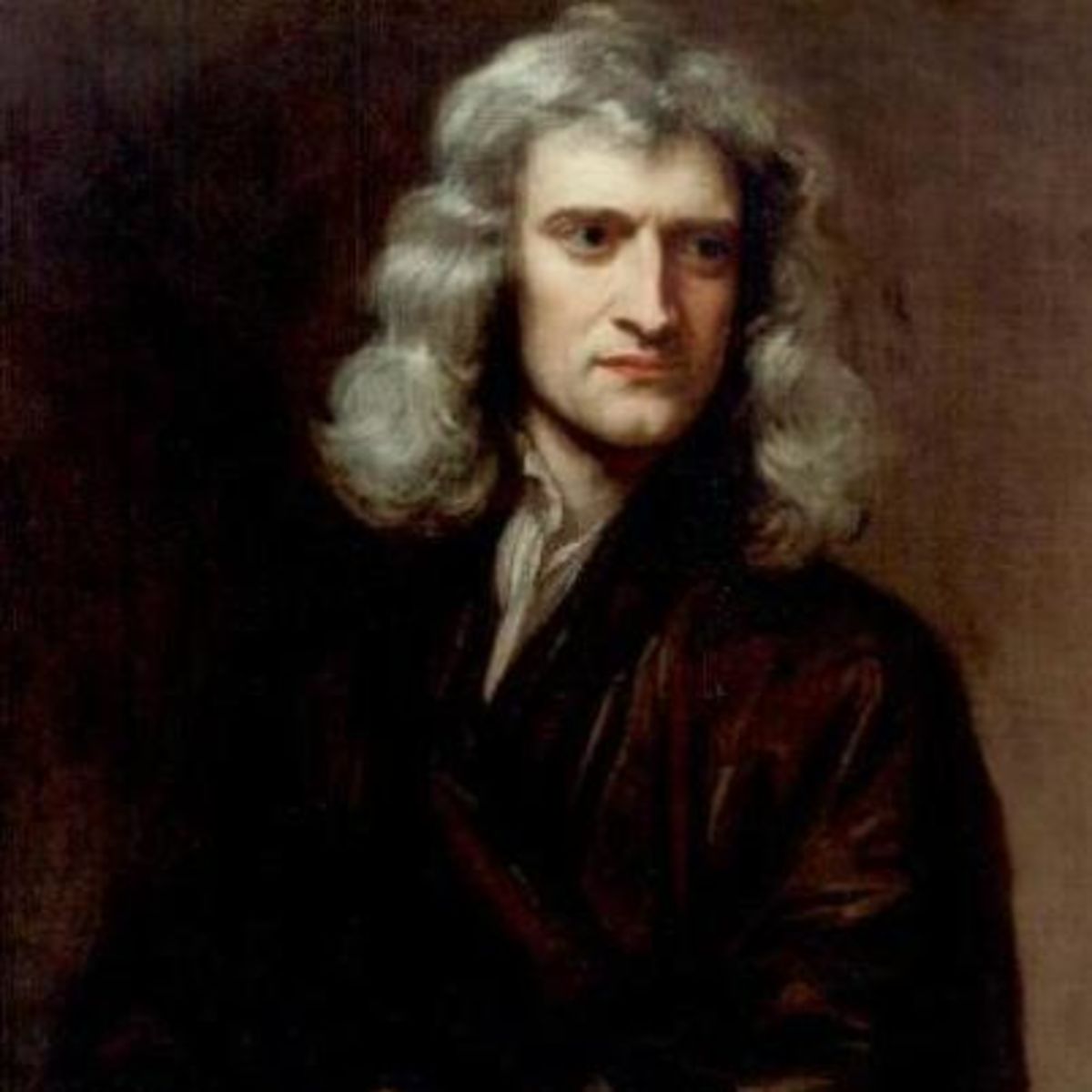 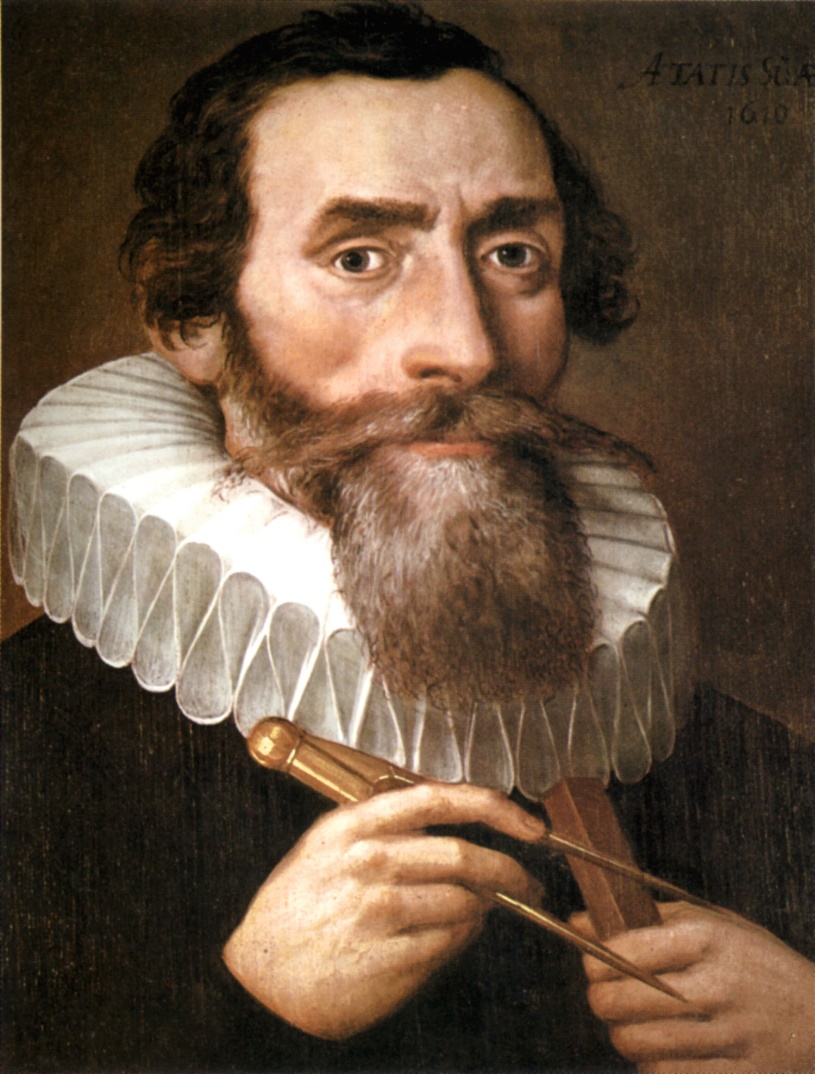 [Speaker Notes: Johannes Kepler - http://www.google.com.br/imgres?imgurl=https://upload.wikimedia.org/wikipedia/commons/d/d4/Johannes_Kepler_1610.jpg&imgrefurl=https://en.wikipedia.org/wiki/Johannes_Kepler&h=2060&w=1500&tbnid=_1JxzXut9RsBKM:&tbnh=186&tbnw=135&usg=__ejcL2V7pR1dzNXMY2mzlQoulOWA=&docid=qf9AwsuEBaomEM&itg=1
Isaac Newton - http://www.google.com.br/imgres?imgurl=http://a2.files.biography.com/image/upload/c_fit,cs_srgb,dpr_1.0,h_1200,q_80,w_1200/MTE1ODA0OTcxNzM3MTIyMzE3.jpg&imgrefurl=http://www.biography.com/people/isaac-newton-9422656&h=1200&w=1200&tbnid=4ek_eFLj329SHM:&tbnh=186&tbnw=186&usg=__MpcgtiQPb97tXQwxLql5O7DTF6c=&docid=prGQfBst0PH8EM&itg=1]
Konstantin Tsiolkovsky1903
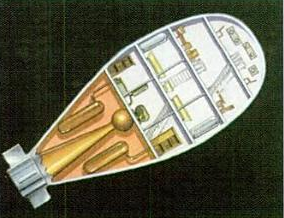 [Speaker Notes: Konstantin Tsiolkovisky - https://pt.wikipedia.org/wiki/Konstantin_Tsiolkovsky#/media/File:Tsiolkovsky.jpg]
Robert Goddart
Hermann Oberth
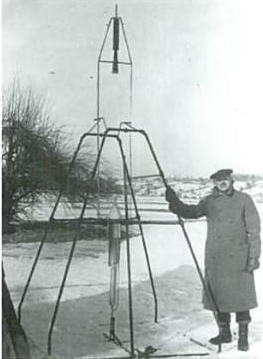 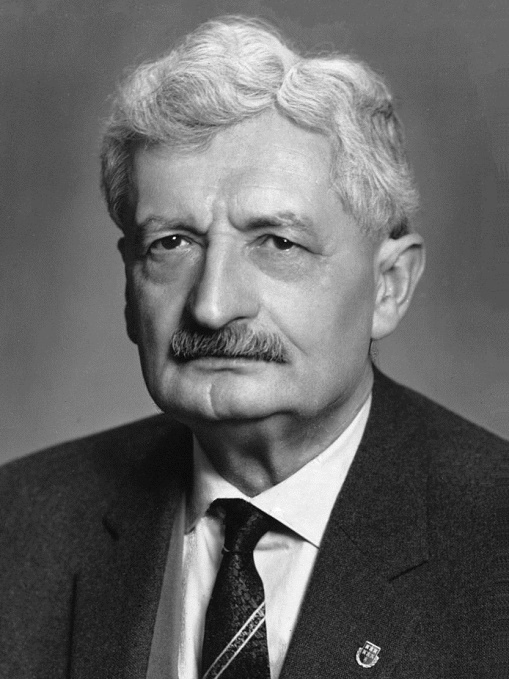 16 de março de 1926
[Speaker Notes: Goddart – figura retirada do livro – A conquista do espaço, do sputnik até a missão centanário, pg 17
Oberth - https://pt.wikipedia.org/wiki/Hermann_Oberth#/media/File:Hermann_Oberth_1950s.jpg]
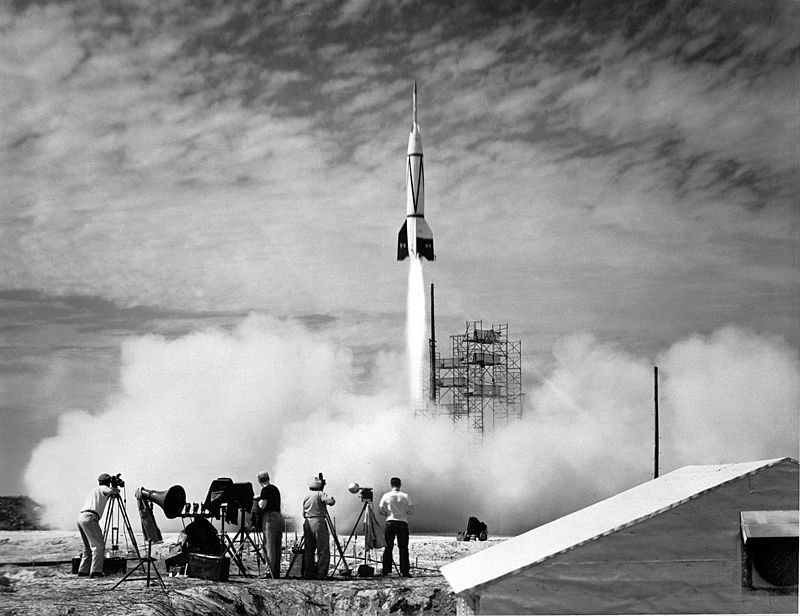 Von Braun
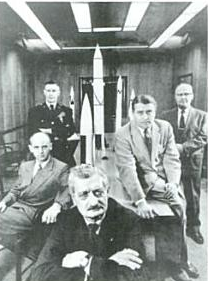 [Speaker Notes: V2 - https://pt.wikipedia.org/wiki/V-2#/media/File:Bumper8_launch-GPN-2000-000613.jpg
Von Braun - figura retirada do livro – A conquista do espaço, do sputnik até a missão centanário, pg 18]
Korolev
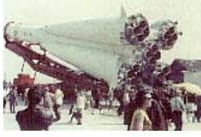 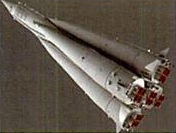 [Speaker Notes: Korolev e Yuri Gargarin -  figura retirada do livro – A conquista do espaço, do sputnik até a missão centanário, pg 20
R7 -  figura retirada do livro – A conquista do espaço, do sputnik até a missão centanário, pg 21]
Guerra Fria e a Corrida espacial
[Speaker Notes: Fundo - http://www.planetariodorio.com.br/bloguinho/media/k2/items/cache/fd2436c23111d947c615d80fa5115911_XL.jpg]
4 de Outubro de 1957
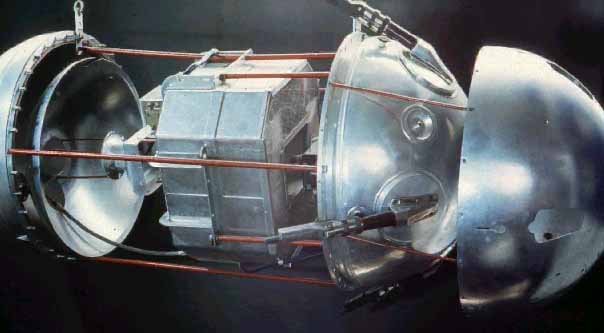 Com aproximadamente 58,5 cm  de diâmetro
 e pesando 83,6 kg
http://nssdc.gsfc.nasa.gov/nmc/masterCatalog.do?sc=1957-001B
Foguete R7 e Cosmódromo de Baikonur
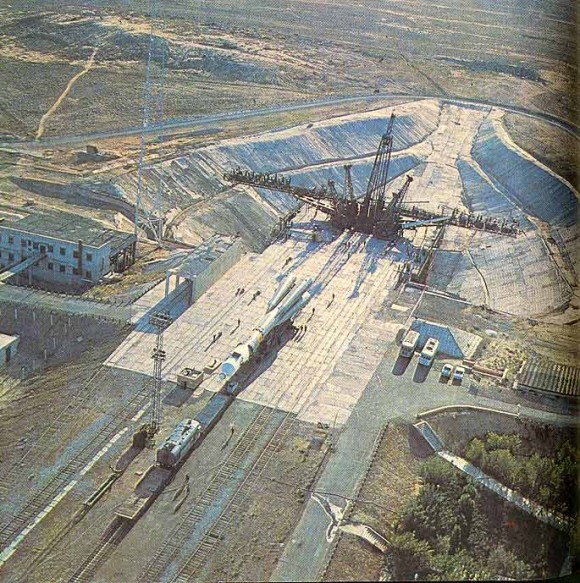 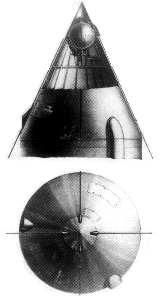 http://pt.wikipedia.org/wiki/Sputnik#mediaviewer/File:Lancio_sputnik.jpg
http://danielmarin.naukas.com/2014/02/11/un-paseo-por-la-rampa-de-gagarin-el-lugar-donde-comenzo-la-era-espacial/
[Speaker Notes: http://upload.wikimedia.org/wikipedia/commons/a/a5/Possible_PDM_signal_labeled_as_Sputnik_by_NASA.ogg
http://www.youtube.com/watch?v=qvPzUAeWZZY]
3 de Novembro de 1957
O programa deu sequência com o envio do Sputnik II, e sua Passageira, a cadela Kudriavka ("Crespinha”)
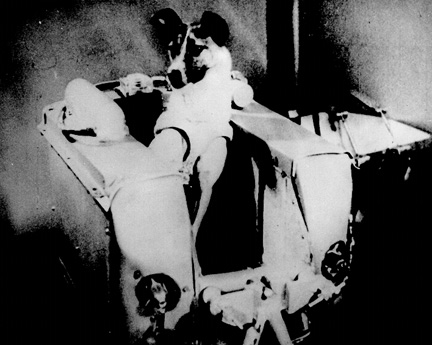 http://www.karl.benz.nom.br/hce/satelite/sputnik/sputnik.asp
Altura: 4 metros
Base maior: 2 metros

Peso do Satélite: 500 kg
Peso Total: 7,7 toneladas
 
Retornou em 14 de Abril de 1958
Caindo sobre o Caribe
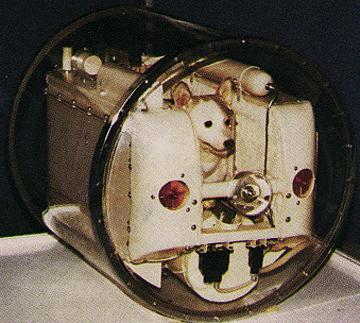 http://en.wikipedia.org/wiki/Sputnik_2#mediaviewer/File:Sputnik2_vsm.jpg
http://www.karl.benz.nom.br/hce/satelite/sputnik/sput2_2.asp
1 de Fevereiro de 1958
“ Explorer 1”
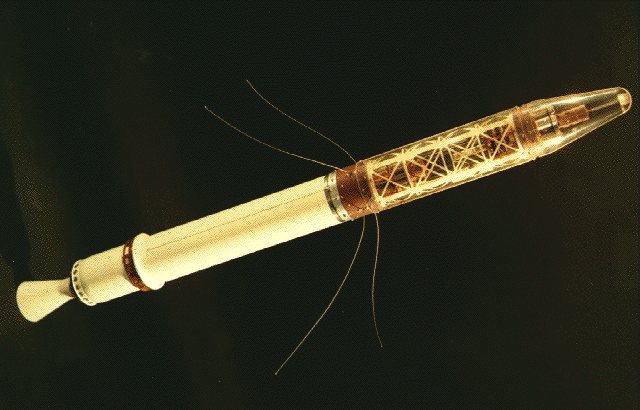 Peso: 13,97 kg
Transmitiu dados por quase 4 meses, até suas baterias se esgotarem.
Permaneceu em órbita até 1970
12 de Abril de 1961
Vostok 1
“A Terra é azul”
http://blogs.band.com.br/miltonparron/files/2012/01/yuri-gagarin1.jpg
[Speaker Notes: Fundo - https://observandooceudesinop.files.wordpress.com/2012/05/cc3a9u-de-sinop.png]
20 de Julho de 1969
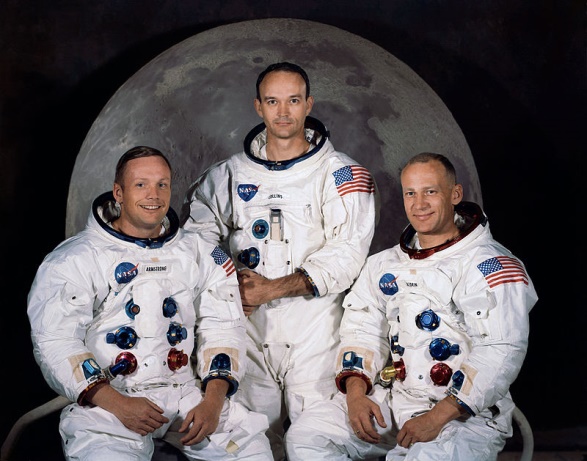 Da esquerda para Direita:
Neil Armstrong, Michael Collins  e  Buzz Aldrin
[Speaker Notes: Cosmonautas - http://spaceflight.nasa.gov/gallery/images/apollo/apollo11/html/s69-31739.html]
Apollo 11
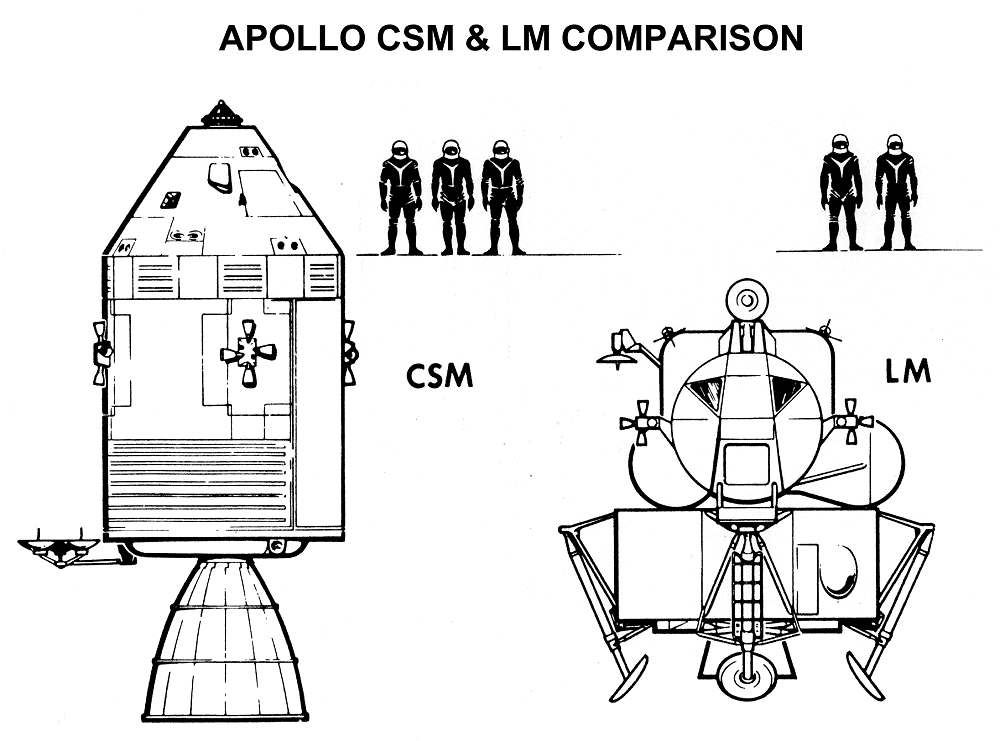 [Speaker Notes: Saturno V - http://earthobservatory.nasa.gov/Features/vonBraun/vonbraun_4.php]
[Speaker Notes: Fundo - http://spaceflight.nasa.gov/gallery/images/apollo/apollo11/html/as11-44-6551.html]
29 de Março de 1974Mariner 10
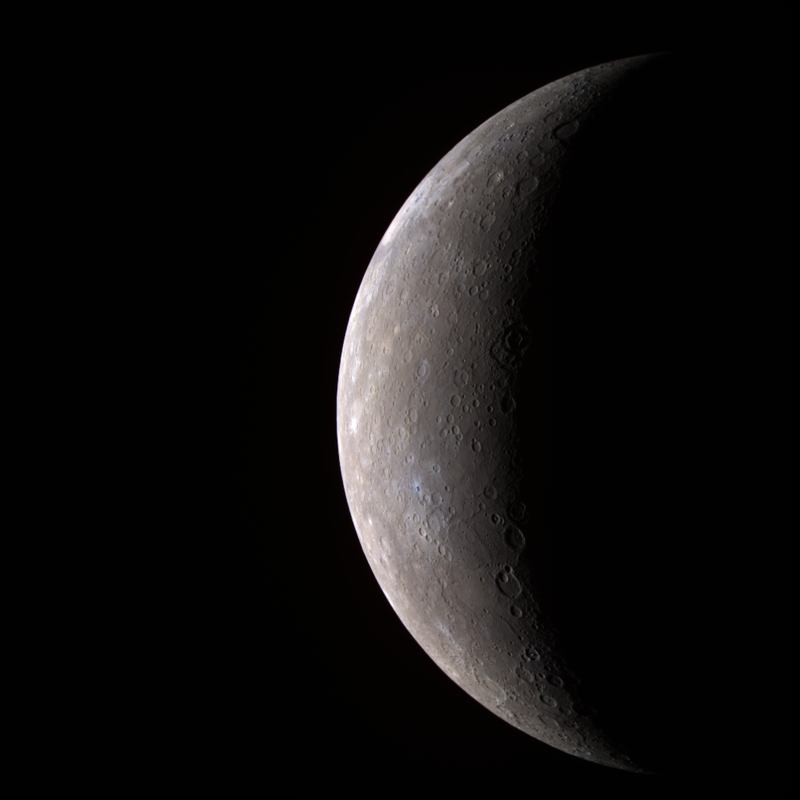 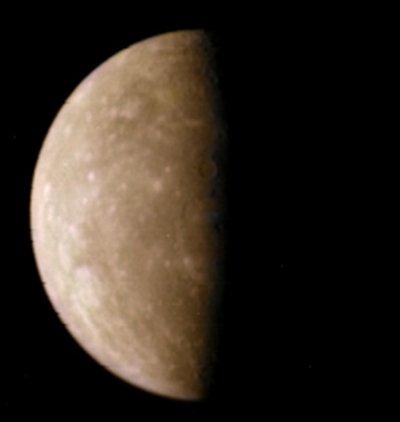 [Speaker Notes: Mariner 10 - http://nssdc.gsfc.nasa.gov/database/MasterCatalog?sc=1973-085ª
Mecurio ( Mariner ) - https://pt.wikipedia.org/wiki/Merc%C3%BArio_(planeta)#/media/File:Mercury_Mariner10.jpg
Mercurio (messenger) - NASA/Johns Hopkins University Applied Physics Laboratory/Carnegie Institution of Washington]
1 de Março de 1966
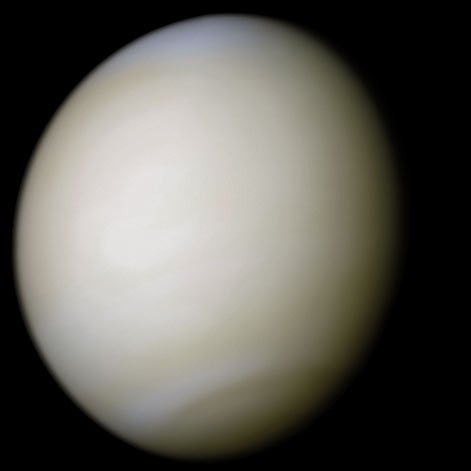 Programa Venera
URSS
[Speaker Notes: Venus - - http://astrosurf.com/nunes/explor/explor_m10.htm]
M1
1 de Novembro de 1962
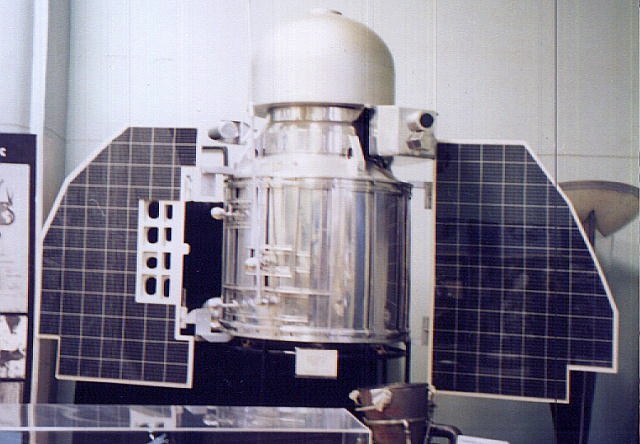 Mariner 4
28 de Novembro de 1964
Exploração do Sistema Solar
 Exterior
Pioneer 10
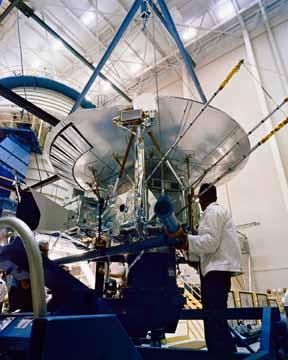 2 de Março de 1972
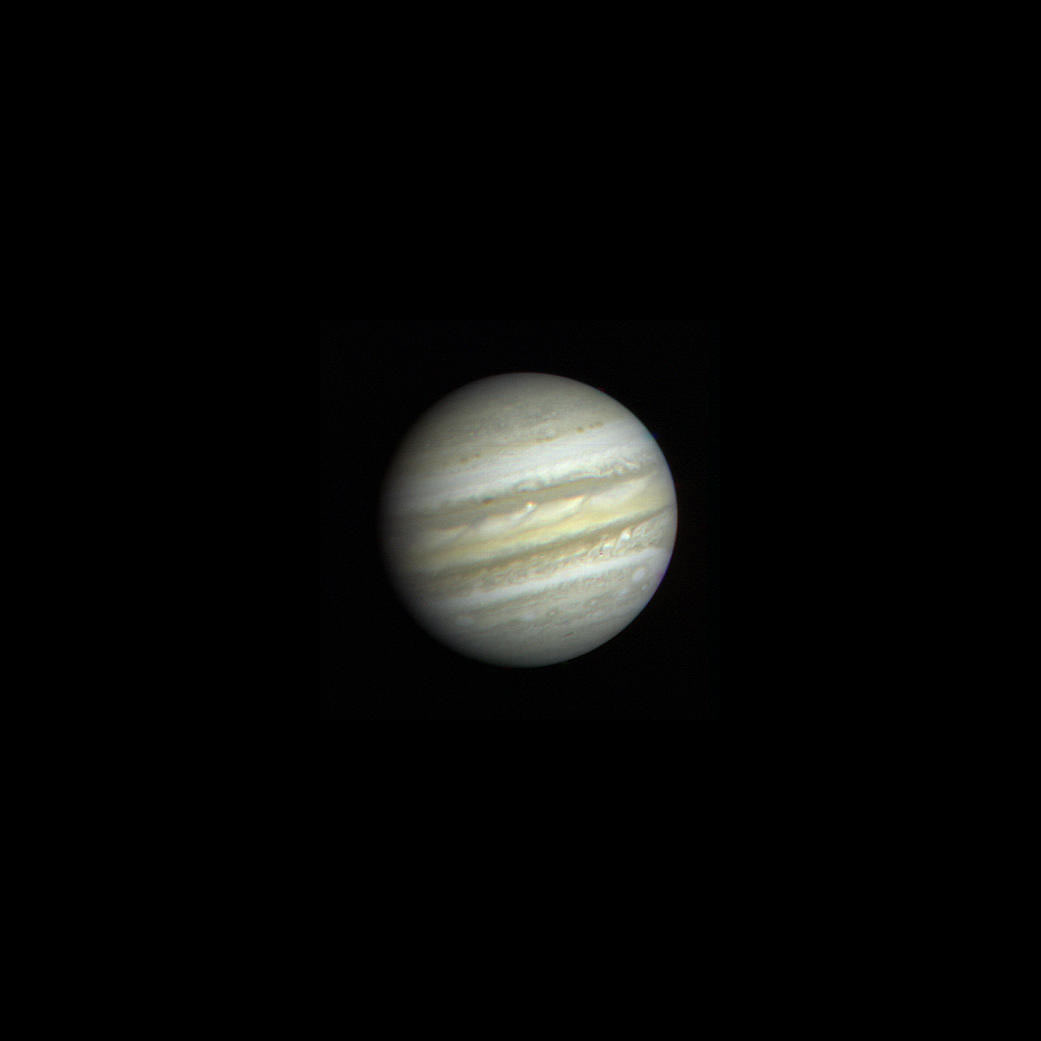 [Speaker Notes: Pioneer 10 - http://www.nasa.gov/centers/ames/images/content/72404main_AC73-9019m.jpg
Júpiter -http://www.nasa.gov/image-feature/voyager-1-image-of-jupiter]
Voyagers 2 e 1
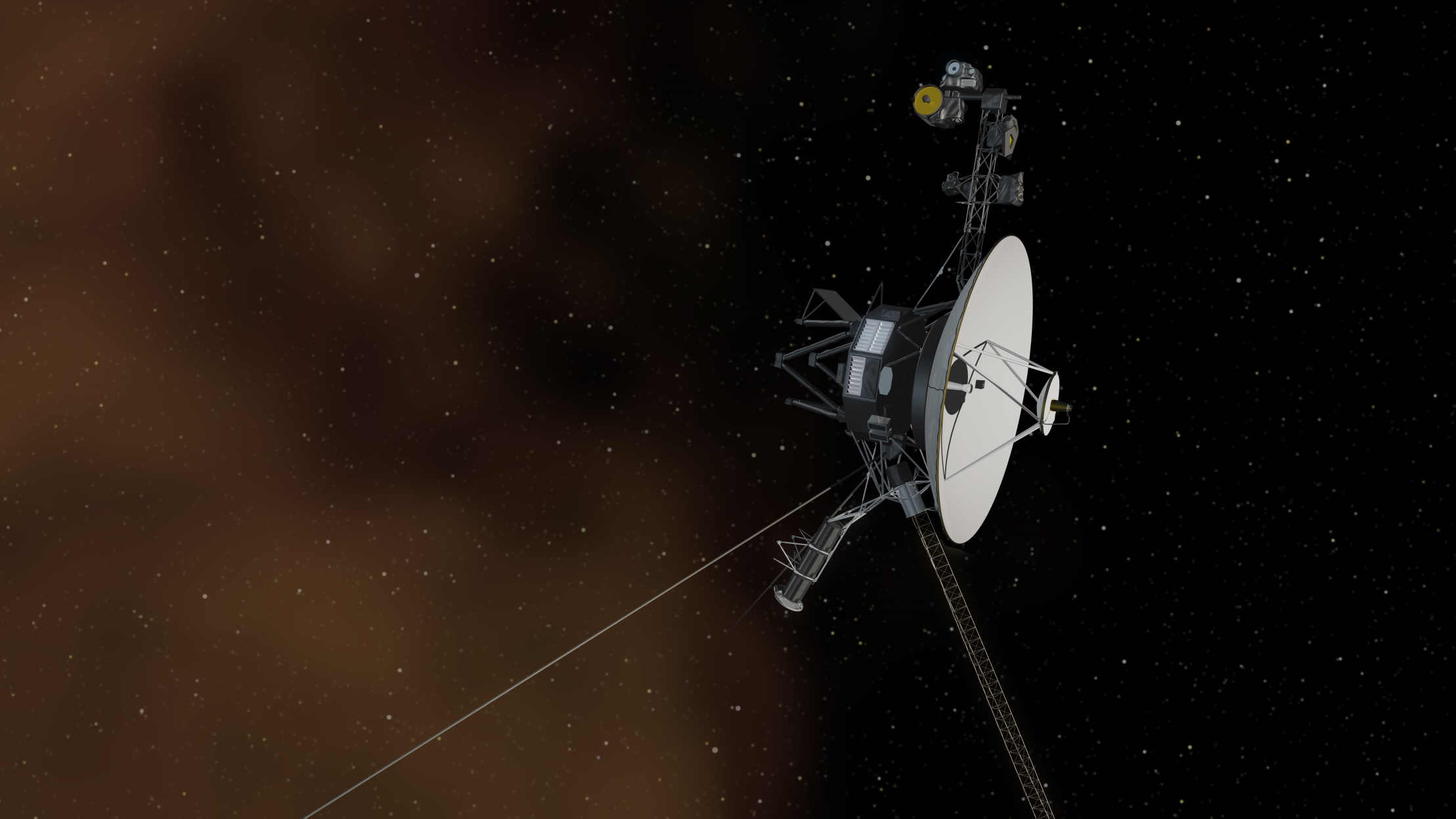 [Speaker Notes: Voyager - http://www.nasa.gov/sites/default/files/voyager-full.jpg]
O caminho além do
 Sistema Solar
[Speaker Notes: Imagem - hobbyspace.com]
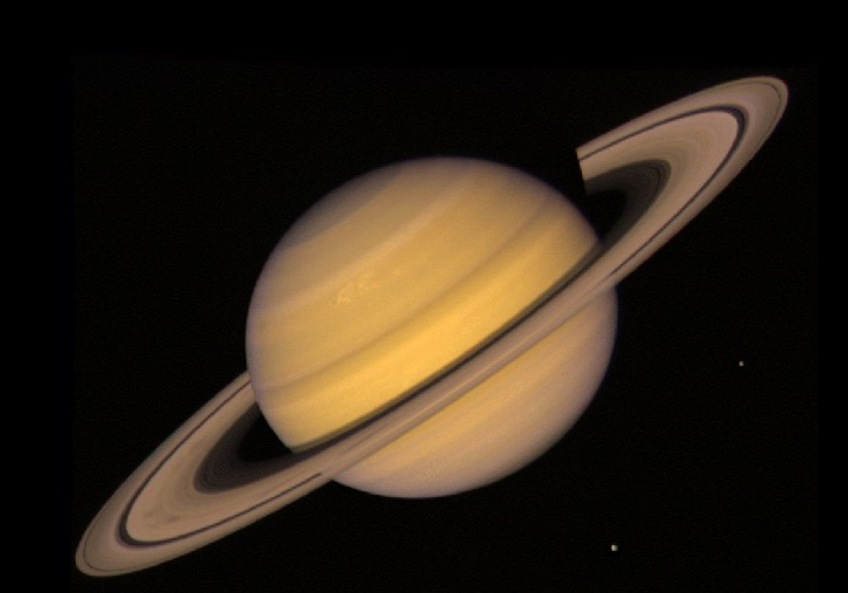 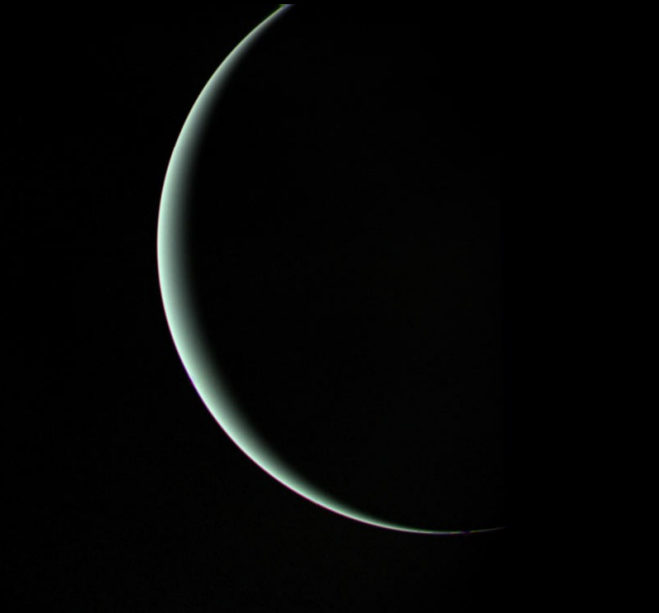 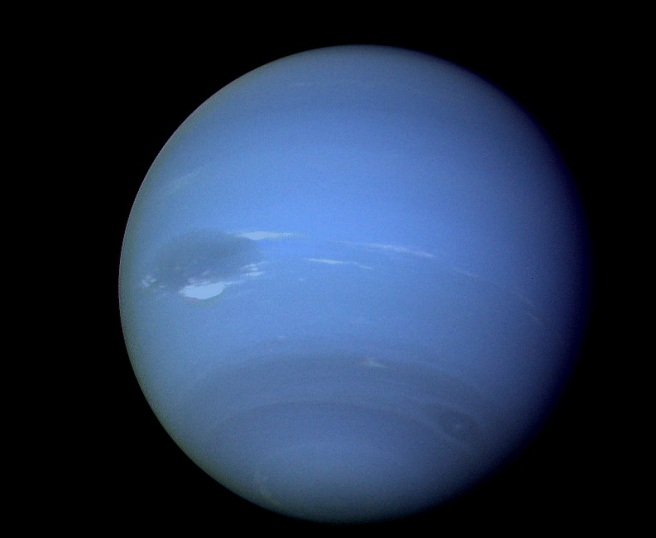 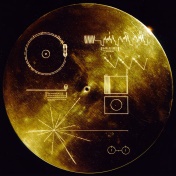 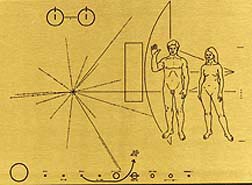 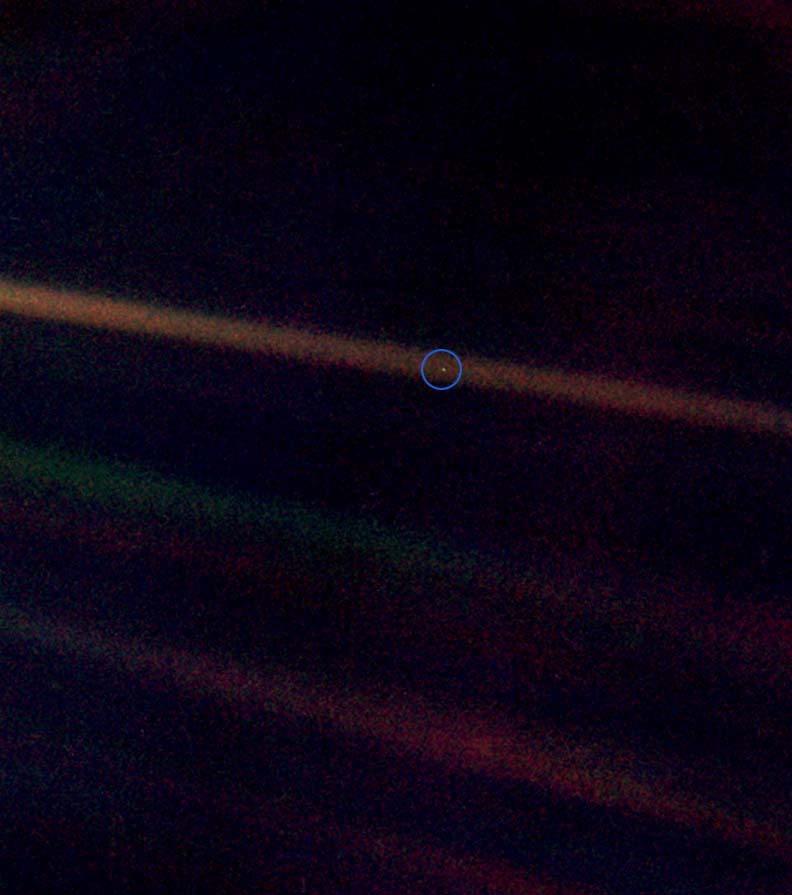 ISS
Inicio em 1998, finalizada em 8 de junho de 2011
Orbita a Terra a 27.700 km/h  
Período de rotação de 90 minutos.
109 m de largura, 73 m de comprimento e 20 m de altura, com o peso de 420 toneladas
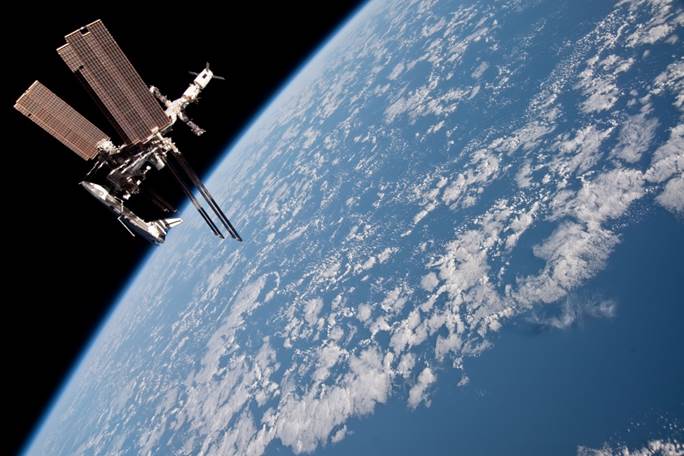 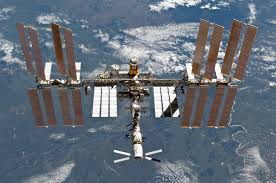 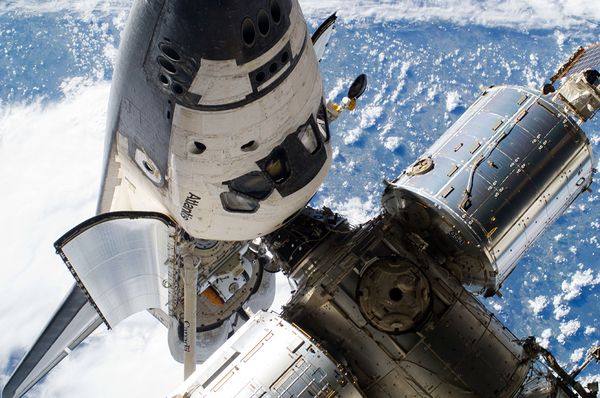 Hubble
Lançado em 24 de abril de 1990

Espelho com diâmetro de 2,4m
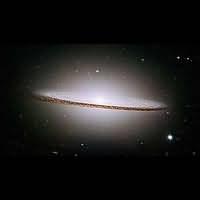 Detalhes no nosso sistema solar
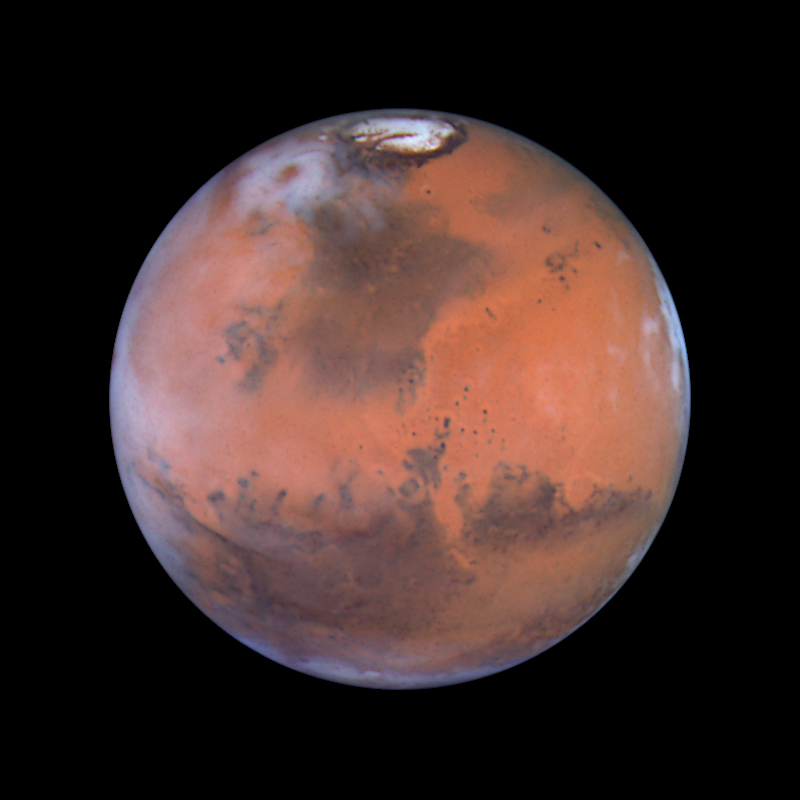 Detalhes no nosso sistema solar
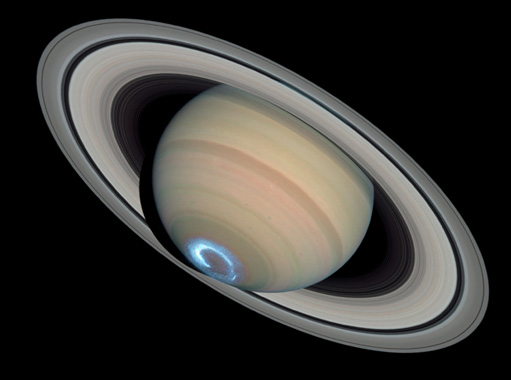 Detalhes no nosso sistema solar
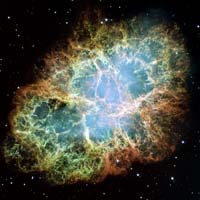 Detalhes no nosso sistema solar
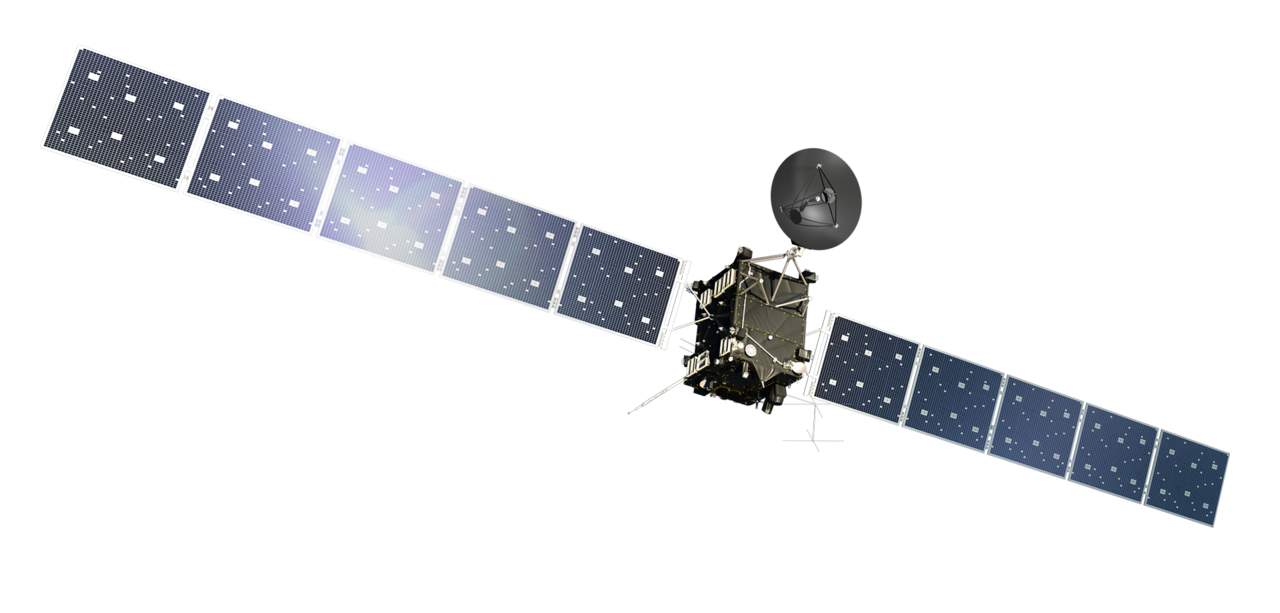 Rosetta
Lançada em 2 de março de 2004

Pouso da philae em 12 de novembro de 2014

Massa de 1.200 Kg

Medindo 2,8 x 2,1 x 2,0m
[Speaker Notes: Rosetta - https://pt.wikipedia.org/wiki/Rosetta#/media/File:Rosetta_spacecraft_(transparent_bg).png]
Cometa 67P
Periodo orbital : 6,4 anos
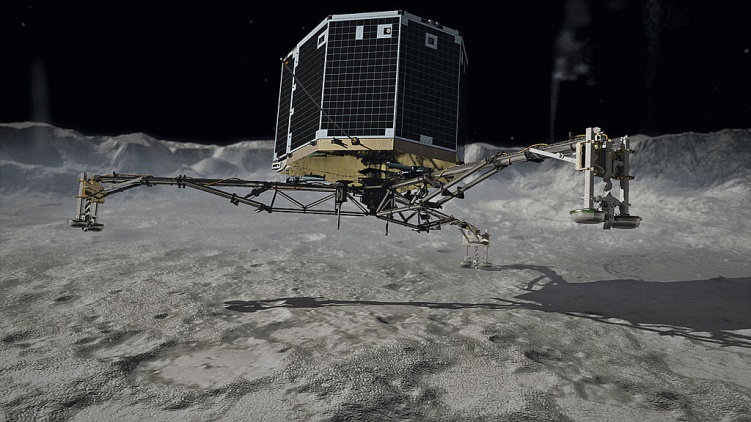 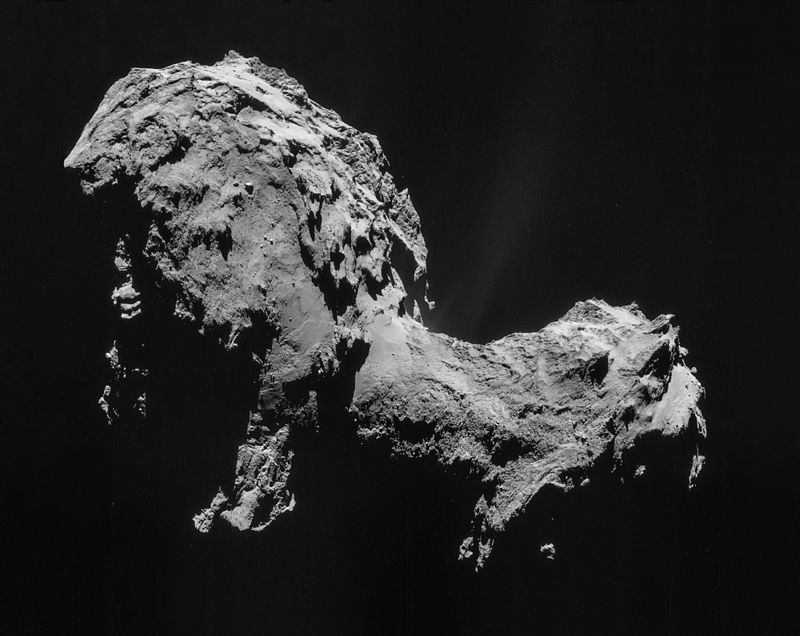 Sonda Dawn
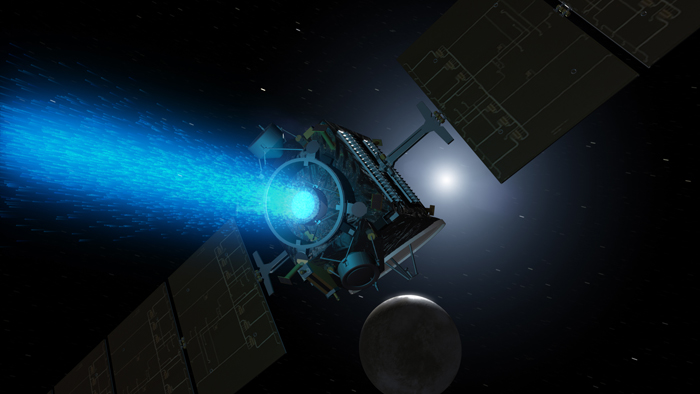 Lançada em 27 de setembro de 2007
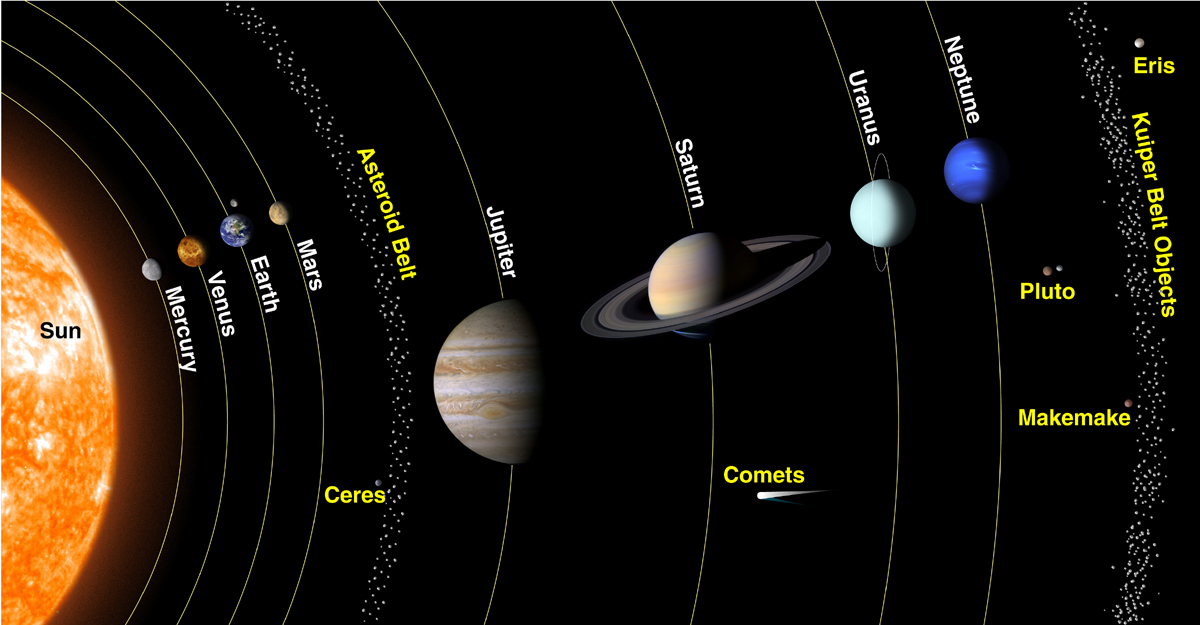 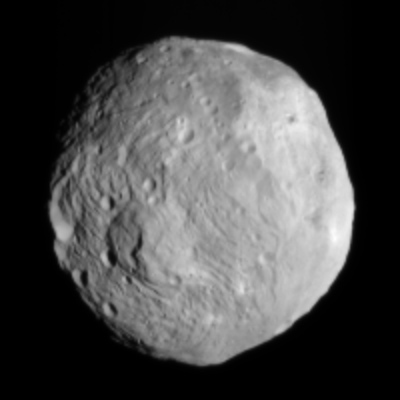 Vesta
Chegada em Vesta em 2011
[Speaker Notes: Vesta - http://dawn.jpl.nasa.gov/multimedia/dawn_vesta_image_070911.asp
Ceres - http://photojournal.jpl.nasa.gov/catalog/PIA19185]
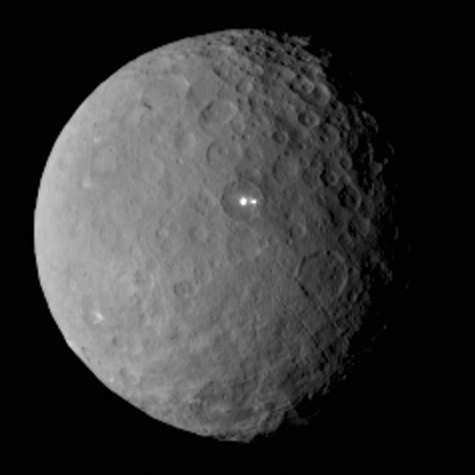 Ceres
Chegada em Ceres em
 6 de março de 2015
[Speaker Notes: Vesta - http://dawn.jpl.nasa.gov/multimedia/dawn_vesta_image_070911.asp
Ceres - http://photojournal.jpl.nasa.gov/catalog/PIA19185]
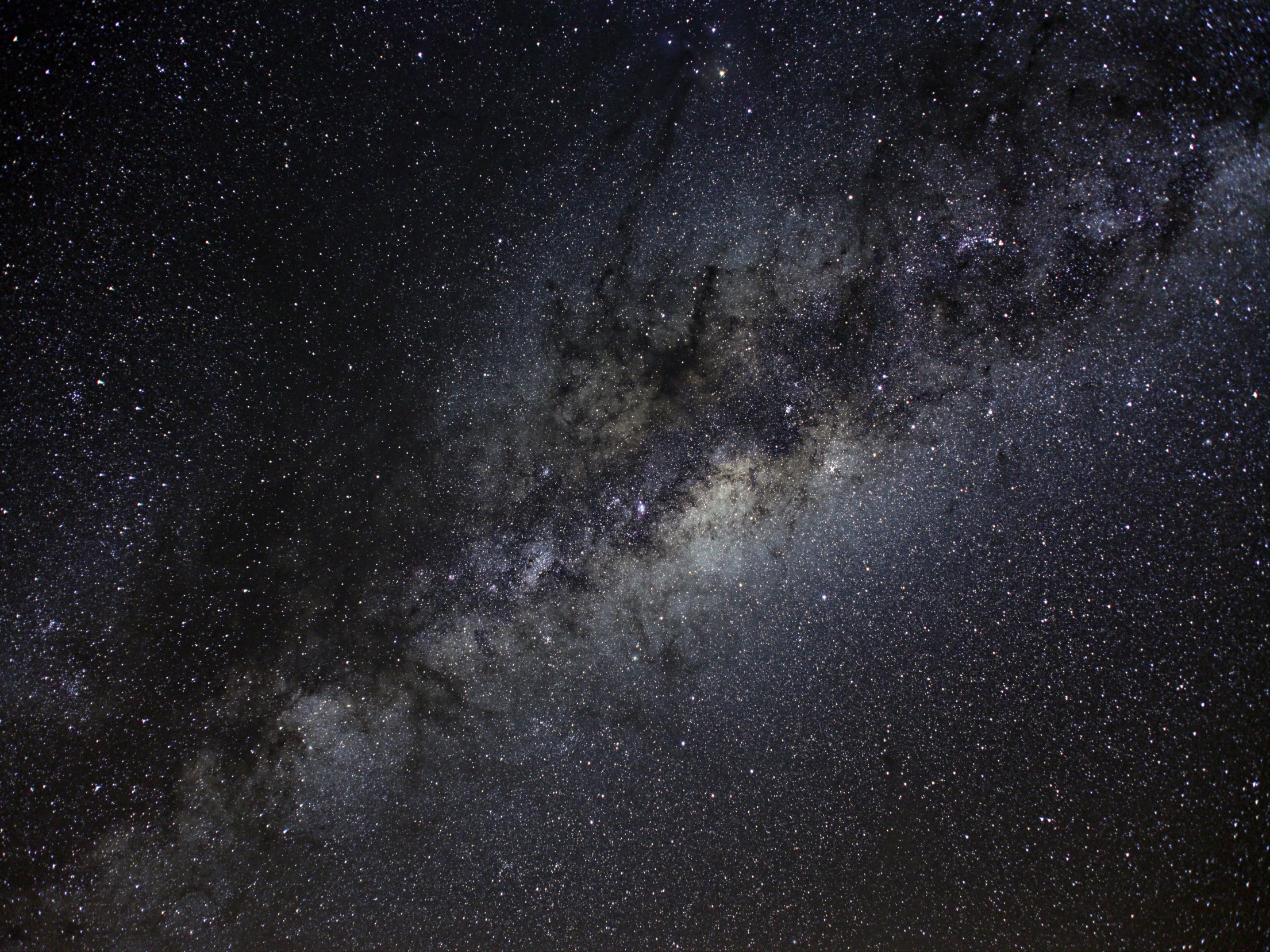 “Quando o Homem tiver conquistado todas as profundidades do espaço, e todos os mistérios do tempo, então ele estará apensa começando”
H.G Wells, The shape of things to come
Dúvidas?
[Speaker Notes: Plano de fundo - https://cadacantinho.files.wordpress.com/2012/06/calvinhobbeswallpaper.jpg]
Referências
 http://nssdc.gsfc.nasa.gov/nmc/masterCatalog.do?sc=1957-001B
http://www.nasa.gov/vision/universe/solarsystem/voyager_agu.html
http://dawn.jpl.nasa.gov/


Livros:  Astronáutica, do sonho a realidade, história da conquista espacial

A conquista do espaço,Do Sputnik a missão Centenário